Főnix – me
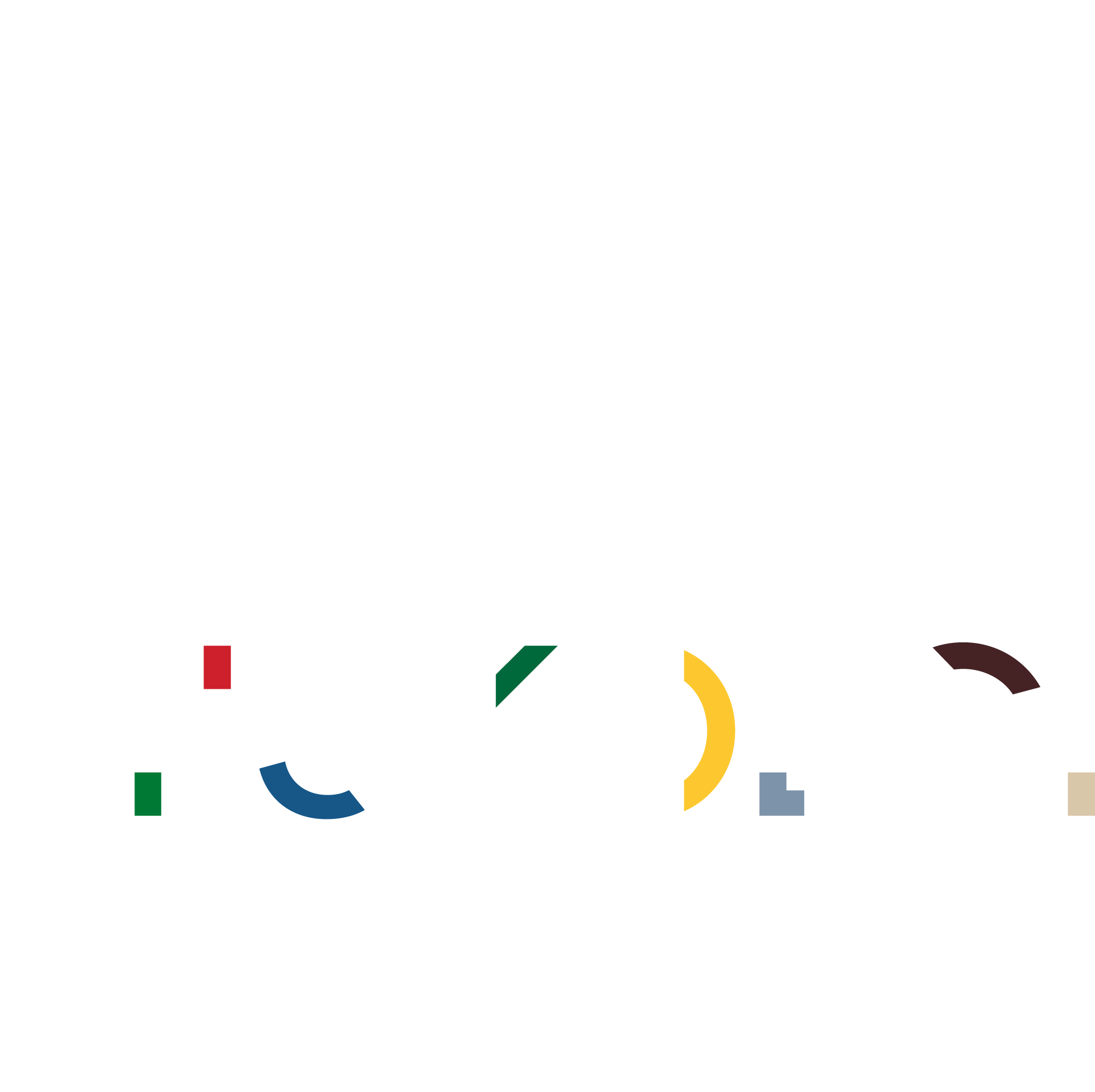 Megújuló Egyetem Felsőoktatási intézményi fejlesztések a felsőfokú oktatás minőségének és hozzáférhetőségének együttes javítása érdekében EFOP-3.4.3-16-2016-00015
4. RÉSZPROJEKT - FŐNIX CSOPORT

„Szerelmes földrajz” A lokálpatriotizmus szociálpszichológiája

Prof. Dr. Csepeli György
„Szerelmes földrajz”A lokálpatriotizmus szociálpszichológiája


Miskolc, 2019. 09.19.
Két világ (Wildried Sellars
Világ 1.0 („hátborzongató idegenség”)
    molekulák, atomok, elektronok, protonok, 
    kvarkok, energia, gravitáció
    

    Világ 2.0 („ jelentések erdeje”)
    formák, színek, növények, állatok, csillagok,
    felhők, emberek, örömök, félelmek
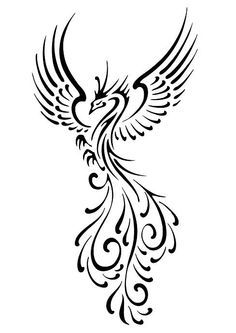 A haza (Szabó Zoltán)
A térkép és a táj
Átlelkesített környezet
Ismerősség
Megszokottság
Otthonosság
Odatartozás
Biztonság
Közösség
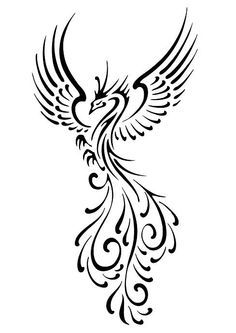 Ábel Amerikában
„S amint közelről néztem a kínban fetrengő négert és az ő rettenetes arcát, amelyről csorgott a veríték,hirtelen az a másik gondolatom támadt, hogy maga az Isten vezetett ehhez az emberhez. Tehát tőle fogom megkérdezni, hogy mi célra vagyunk a világon?
    Megmerevedett az arca, mélyen a szemembe
    nézett, s így szólt: azért vagyunk a világon, 
    hogy valahol otthon legyünk benne.” (Tamási Á.)
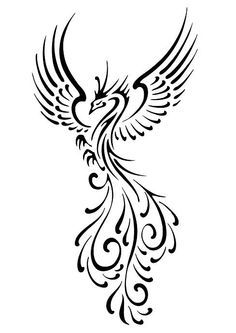 Lokálpatriotizmus
A hely, ahol születtünk fontossága,közelsége
Ragaszkodás, kötődés, büszkeség
Szellemi, kulturális környezet
Múlt-jelen-jövő kontinuitás
Mémek utján történő átörökités
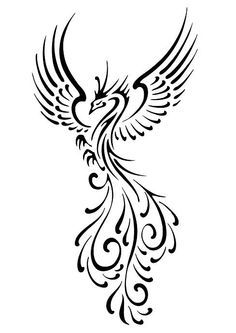 Az idegen (A.Schütz)
Múltnélküliség (temetők semmit sem jelentenek számára)
Kint és bent egyszerre-köztes helyzet
A magától értetődőségek nem magától értetődése
Találgatás, megfejtés, tanulás
Kritika
Gyanakvás, kinevetés
A pária és a parvenű
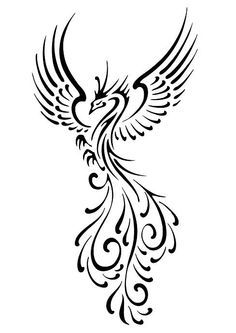 Helyi közelségérzet Európa országaiban (2013)
Ausztria			62 %
Magyarország 		52 %
Szlovénia 			48 %
Portugália 			47 %
Szlovákia 			45 %
Csehország   			42 %
Írország  			42 %
Finnország  			39 %
Németország 			35 %
Franciaország 		33 %
Lengyelország 		33 %
Nagy-Britannia 		31 %
Dánia			31 %
Lettország 			 28 %
Svédország  			 26 %
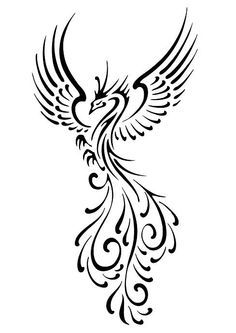 A város
„Beszélő házak” (történetek és Történelem)
Szerelmek, botrányok, tragédiák, komédiák
A múlt jelenideje
Jelek, jelképek 
Az emlékezet helyei
Cirkuláris idő
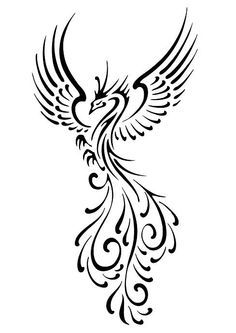 A város lakói
A halottak
A honosak
A befogadottak
Az elvándoroltak
Az elüldözöttek
A látogatók (turisták, vendégek, üzletemberek, politikusok, hírességek)
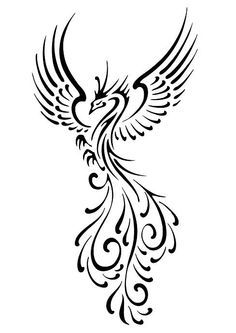 Erőforrások
Történelmi események
Vallási-spirituális erőközpontok 
Kulturális intézmények (színházak, múzeumok, gyűjtemények, ritkaságok)
Iskolák, egyetemek, könyvtárak
Természeti kincsek
Hírességek (Déryné, Ferenczi S)
Gazdaság
Logisztika
Reputáció
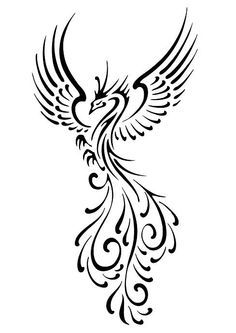 Kreatív város (Richard Florida)
Diverzitás
Tehetségek
Technológia
Hálózatosodás
Verseny
Önbizalom
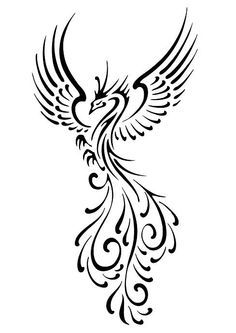 A hely romantikája
Szokások, hagyományok, hiedelmek, ételek, kézműves termékek, irodalmi referenciák, természeti értékek
Kulturális markerek (különlegesség)
Közvetlen kapcsolat a termelő és a fogyasztó között
Hitelesség, megbízhatóság, eredetiség, rontatlanság
Védjegy 
„Invention of tradition” (pl. Igazi Csiki Sör)
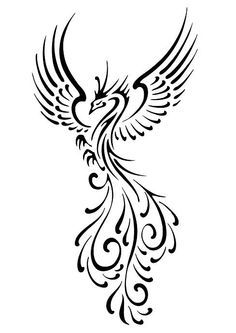 Városmarketing
Erőforrás felmérés
Piaci pozicionálás
Reputáció építés
„Branding” 
Folyamatos, sokcsatornás kommunikáció
Egységes arculat
Megszemélyesítés
Online és offline eszközök
Jelenlét, visszatérő rendezvények,  
Válságra való felkészülés
Monitoring
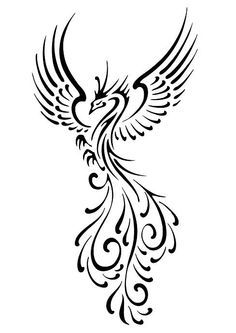 Kriziskommunikáció
Traumatizáló események (váratlanság, elháríthatatlanság, identitás-sérelem)
Igazság, gyorsaság, határozottság, szervezettség, vezetés
Utókövetés-helyreállítás
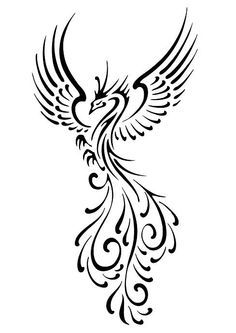 Városok Európája
„A városi levegő szabaddá tesz”
Szubszidiaritás
Városok hálózata (testvérvárosok, város szövetségek)
KRAFT-Kőszeg (kreatív város- fenntartható fejlődés)
    kultúra, gazdaság, közösség, identitás
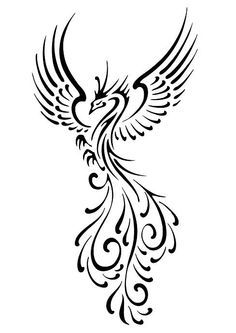 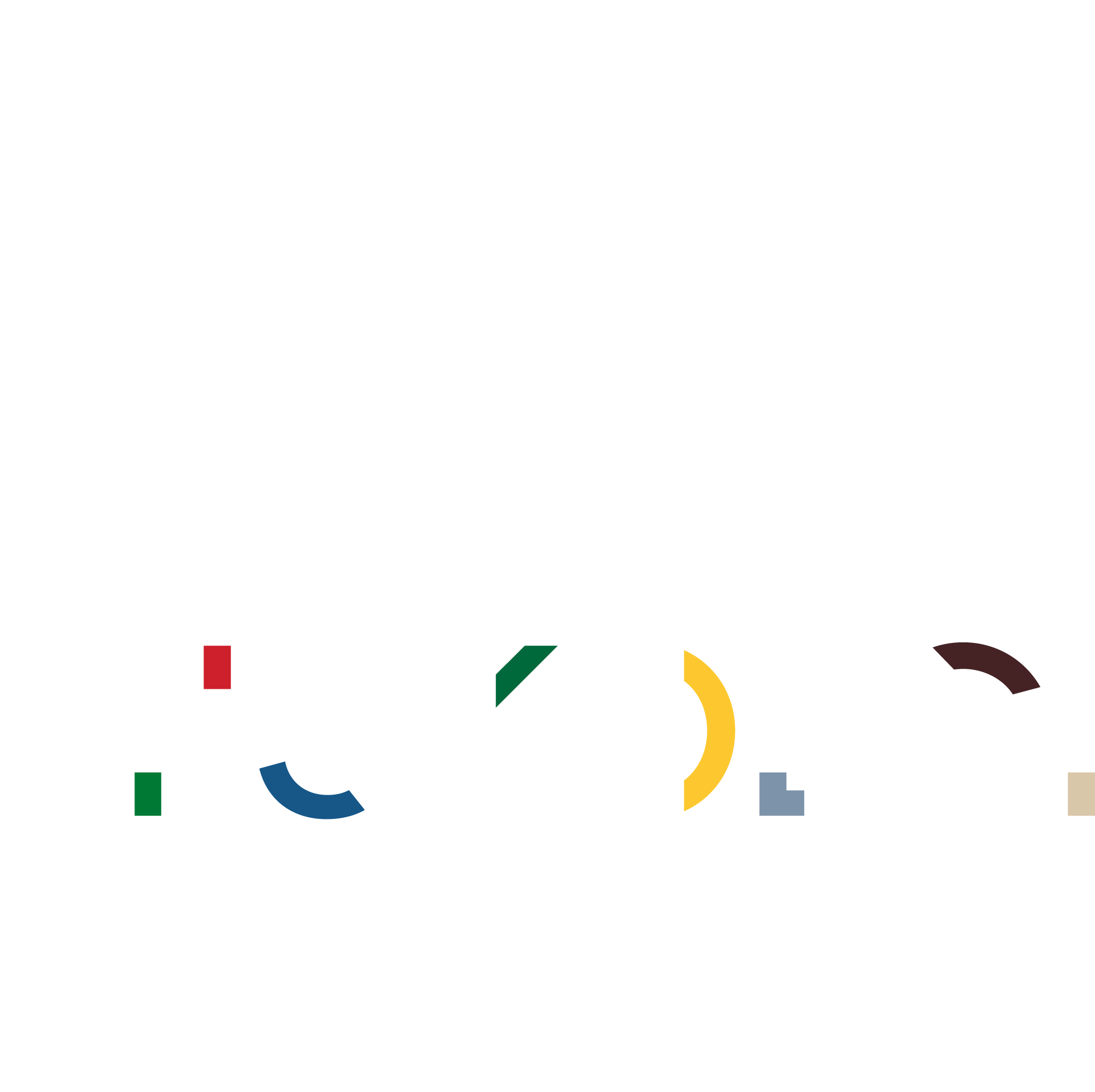 KÖSZÖNÖM A FIGYELMET!